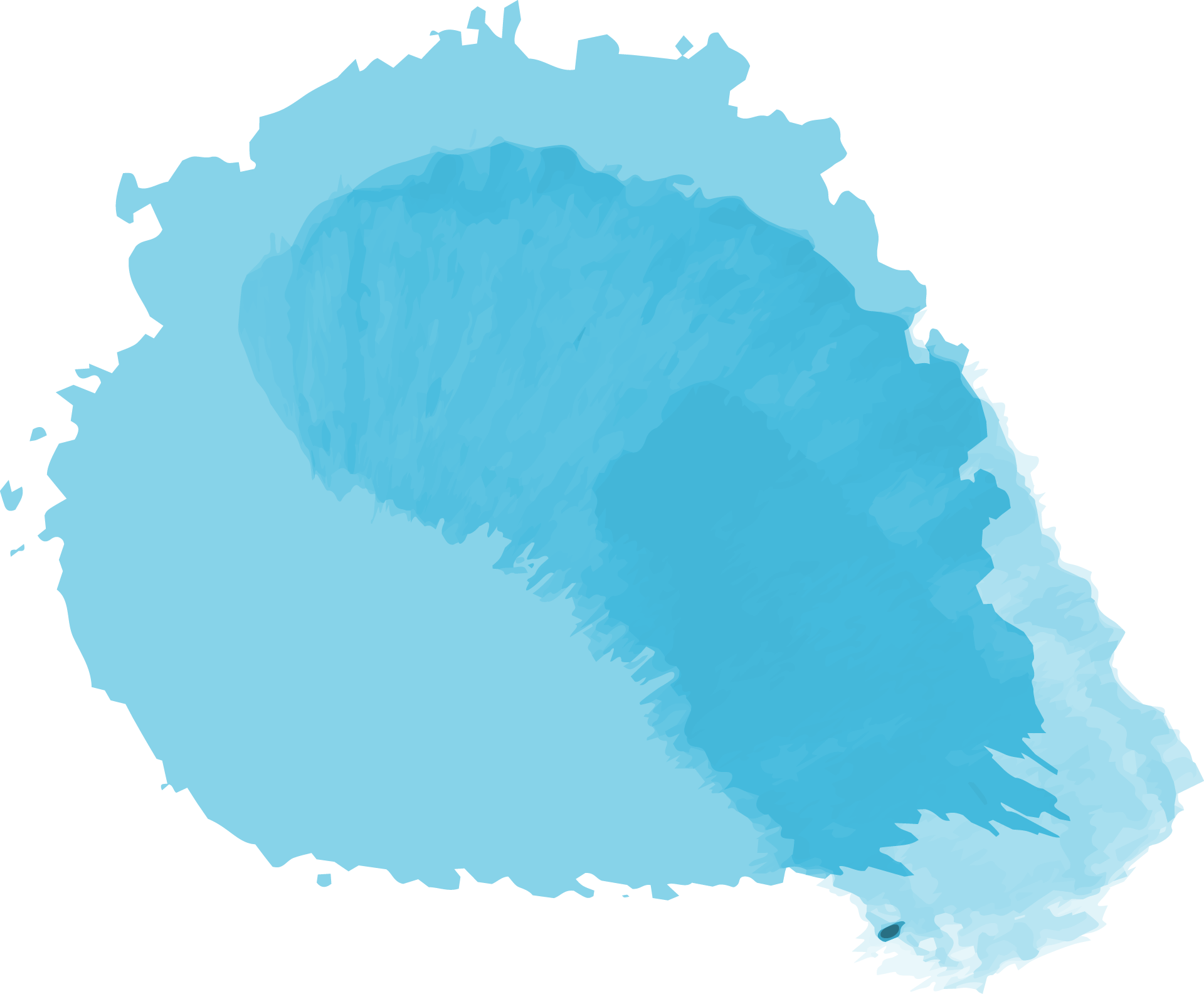 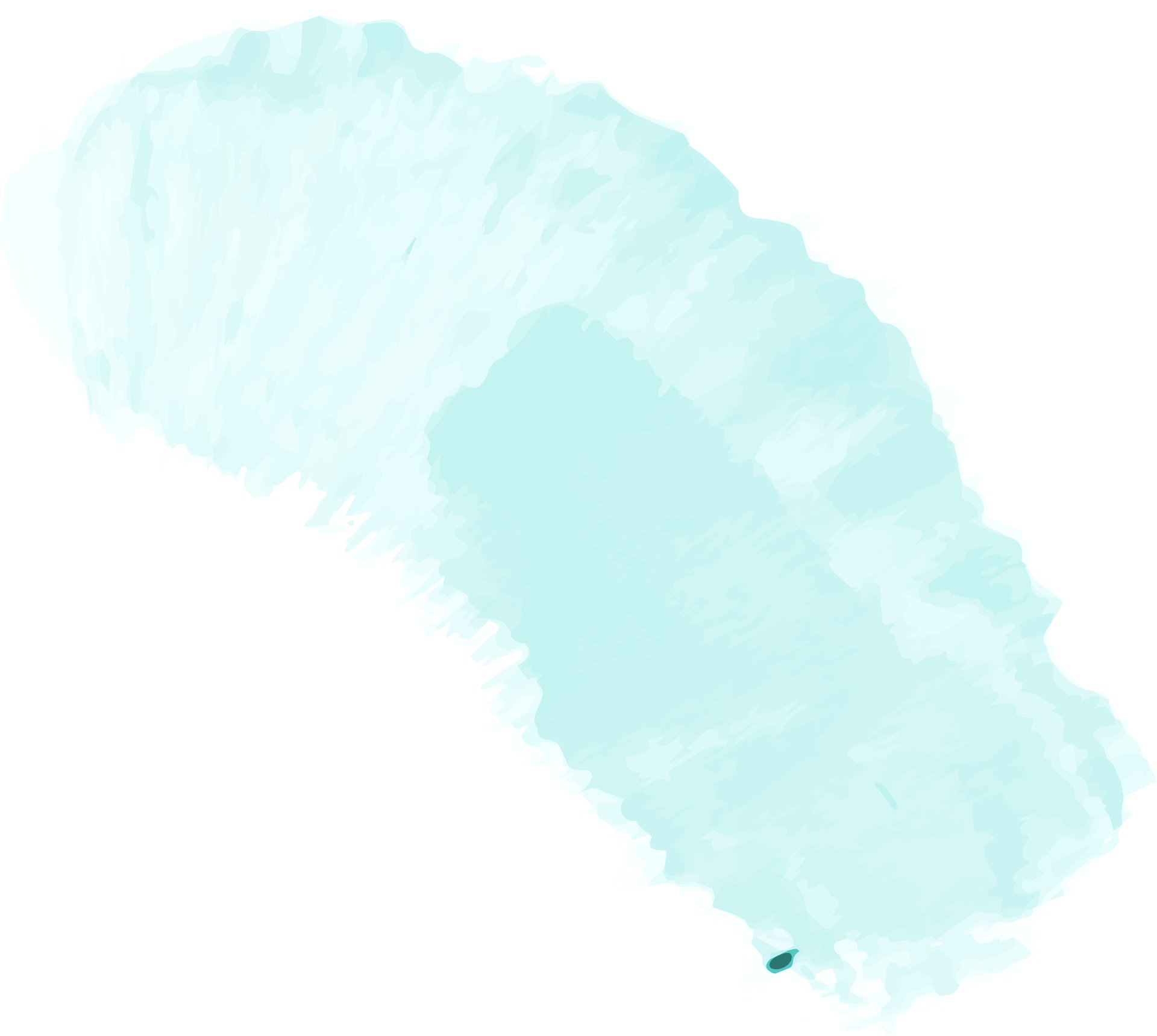 Bidang-bidang Pelayanan BK di Sekolah
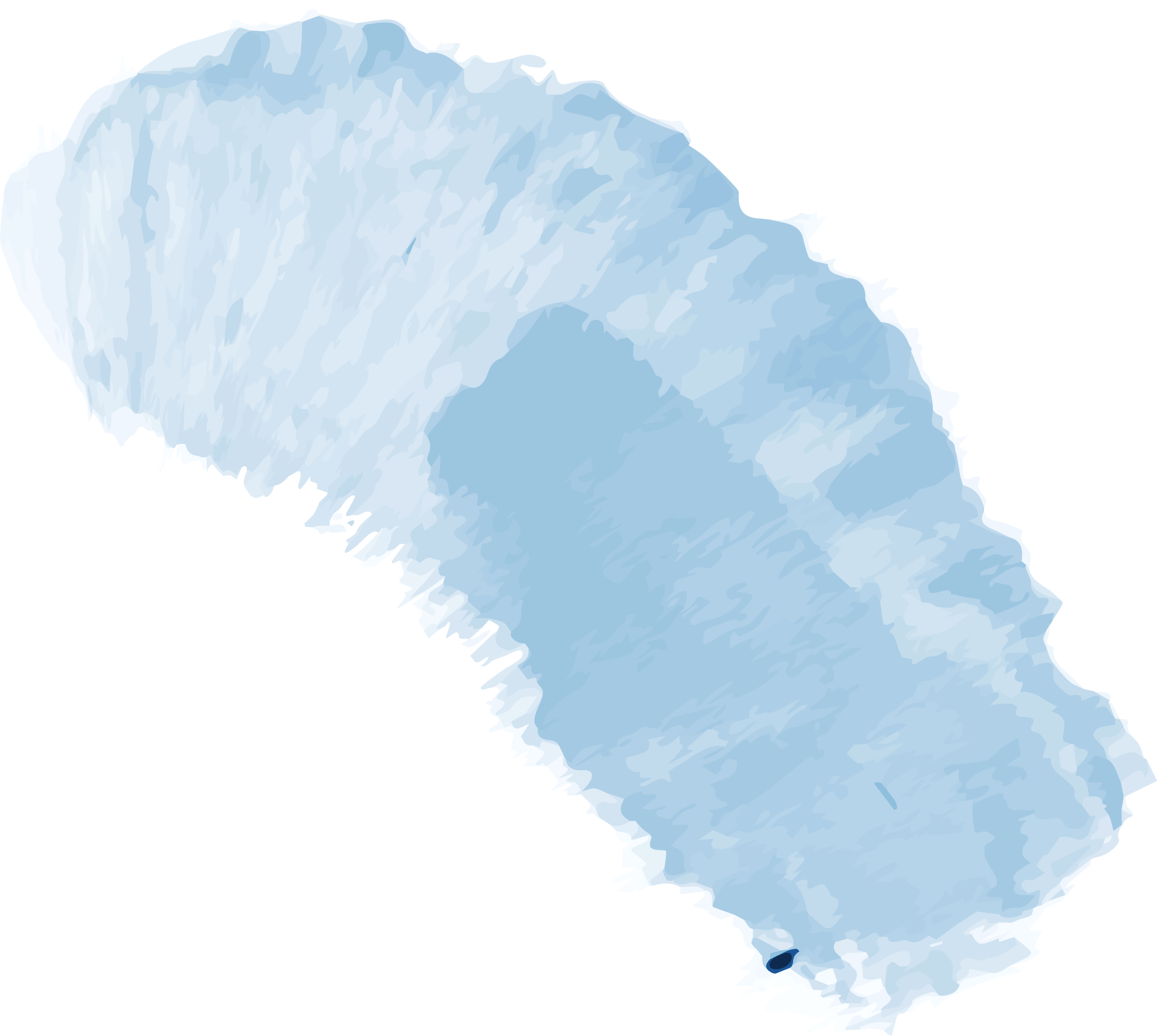 Tujuan pembelajaran  bab ini adalah :
1. Mahasiswa  memahami bidang-bidang  layanan dalam Bimbingan Konseling 

2. Mahasiswa memahami bentuk layanan bimbingan pribadi

3.  Mahasiswa memahami bentuk layanan bimbingan sosial

4. Mahasiswa memahami bentuk layanan pengembangan karir

5. Mahasiswa memahami bentuk layanan pengembangan kehidupan berkeluarga

6. Mahasiswa memahami bentuk layanan pengembangan kehidupan beragama
Bidang-bidang Pelayanan BK
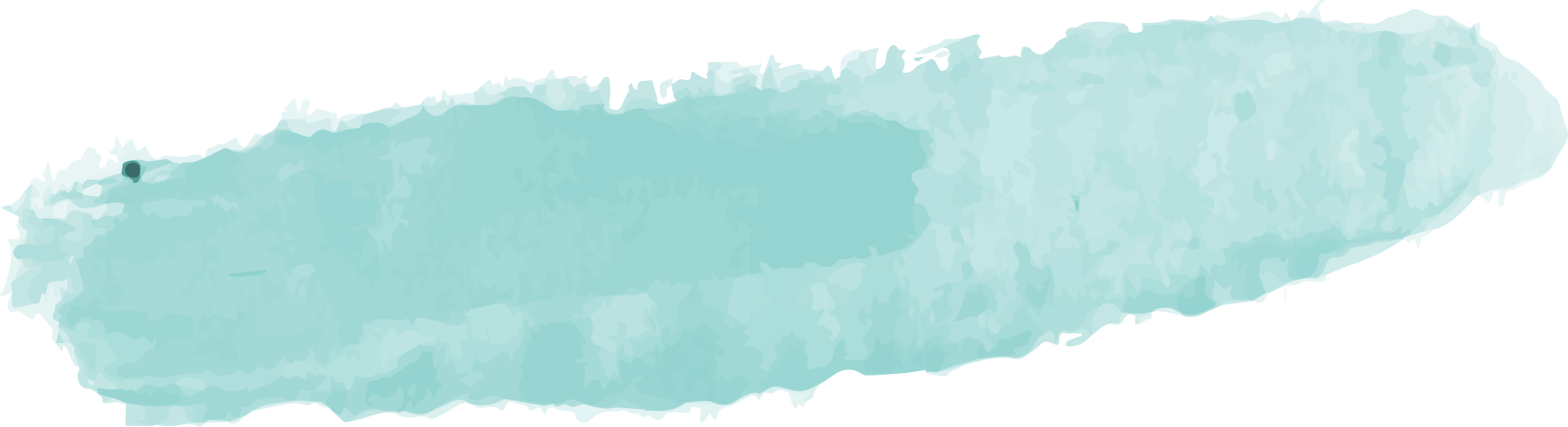 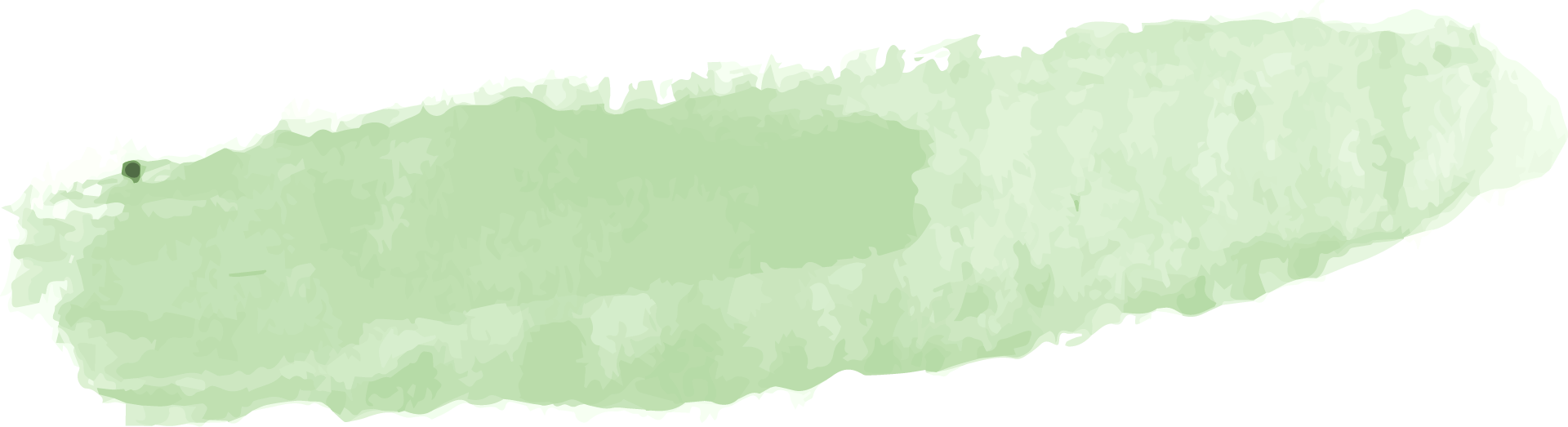 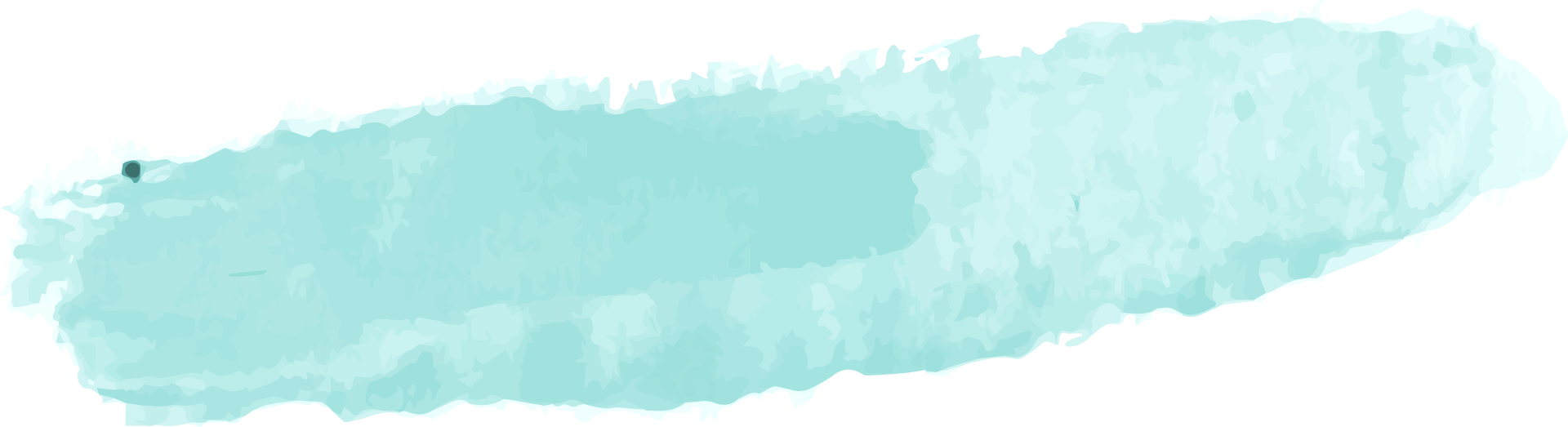 Bidang Pengembangan Diri
Bidang Pengembangan Sosial
Bidang Pengembangan Kegiatan Belajar
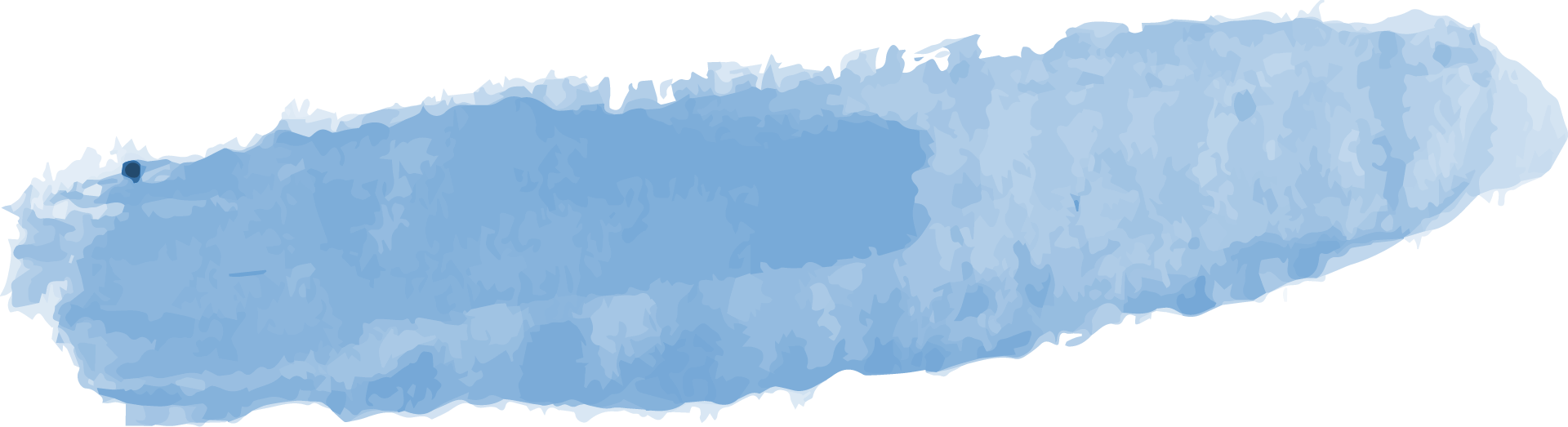 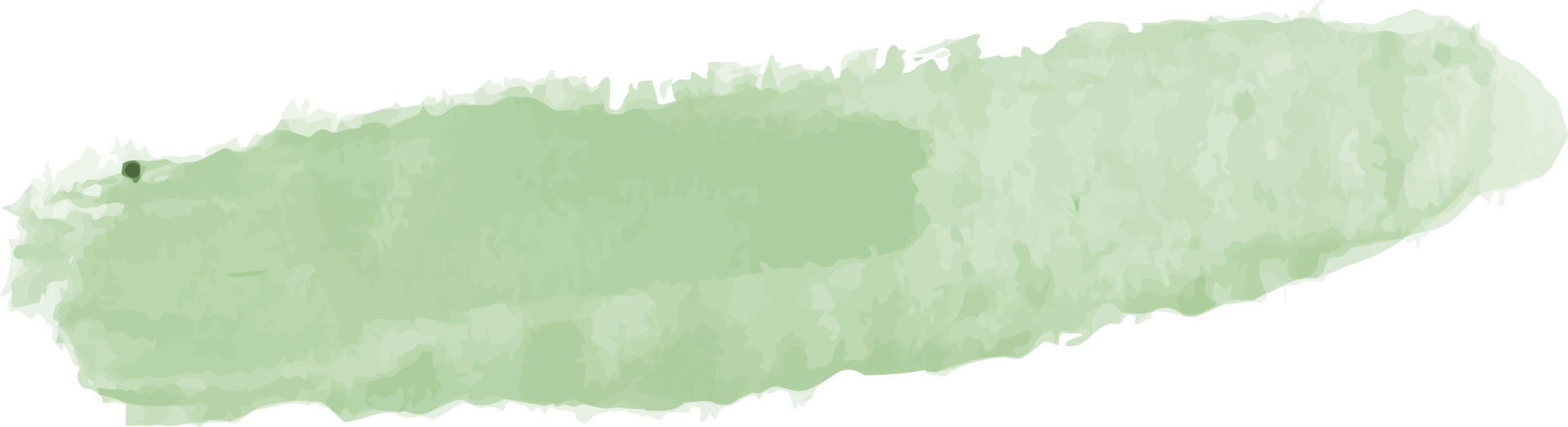 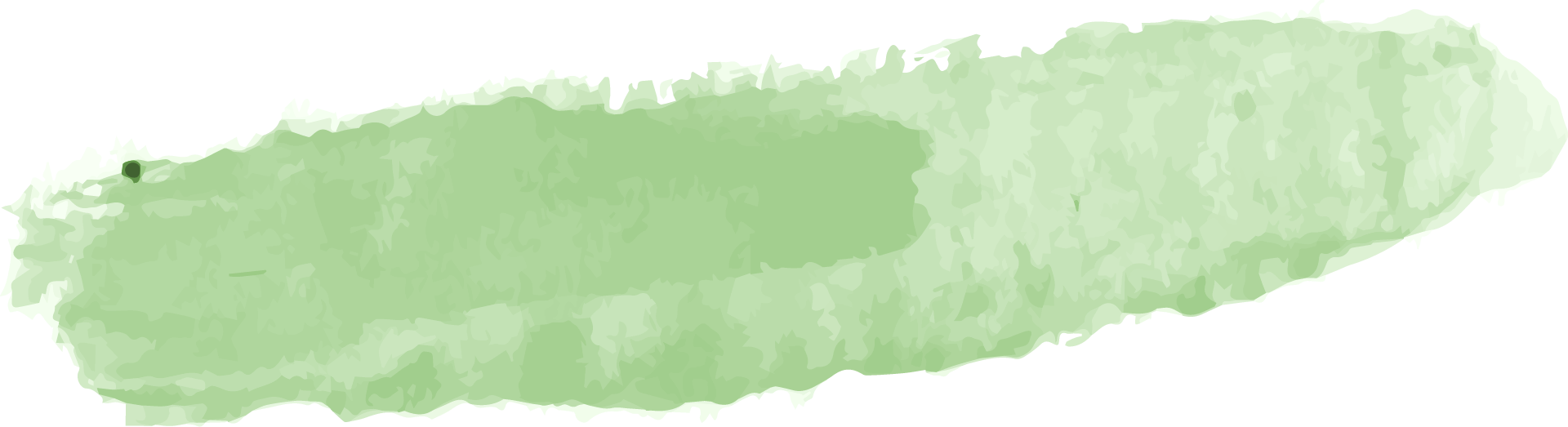 Bidang pengembangan Karier
Bidang Pengembangan Kehidupan Berkeluarga
Bidang Pengembangan Kehidupan Beragama
A. Bidang Pengembangan Pribadi
Yaitu : Bimbingan yang membantu siswa dalam menghadapi dan memecahkan masalah pribadinya

Tujuan : Mencapai tujuan dan tugas perkembangan pribadi serta mewujudkan pribadi yang mampu bersosialisasi dan menyesuaikan diri dengan lingkungannya secara baik.
Bentuk Layanan Bimbingan Pribadi :
1. Layanan Informasi (terkait tahap perkembangan)
2. Pengumpulan data (identitas, riwayat kesehatan, pendidikan, bakat, minat 
3. Layanan Orientasi; lembaga & objek pengembangan pribadi  (lembaga pengembangan bakat, latihan pengembangan kemampuan diri, pusat kebugaran, tempat rekreasi)
B. Bidang Pengembangan Sosial
Yaitu : Bimbingan yang membantu siswa dalam menghadapi dan memecahkan masalah sosialnya seperti pergaulan, konflik, penyesuaian diri
Tujuan : Siswa mampu melakukan interaksi sosialnya dengan baik
Bentuk Layanan Bimbingan Sosial :
1. Layanan Informasi (terkait kondisi masyarakat update, cara bergaul)
2.  Layanan Orientasi; layanan orientasi untuk bidang pengembangan hubungan sosial  (berbagai suasana hubungan sosial antar individu dalam keluarga, organisasi atau lembaga tertentu)
C. Bidang Pengembangan Kegiatan Belajar
Aspek masalah belajar antara lain : kemampuan belajar, motivasi belajar rendah, minat rendah, kesulitan berkonsentrasi saat belajar, dll

Tujuannya agar siswa mampu menghadapi dan memecahkan masalah belajar yang dihadapi dan mampu mandiri dalam belajar.

Bentuk layanan bimbingan belajar  1. Orientasi (tujuan sekolah, isi kurikulum, cara belajar, penyesuaian diri dll ). 2. Cara belajar yang tepat 3. bantuan dalam memilih jurusan yang tepat 4. pengumpulan data terkait kemmapuan intelektual, bakat khusus, minat, cita-cita dll 5. bantuan dalam mengatasi akesulitan belajar 6. membentukkelompok belajar danmengturnya agar dapat berjalan baik.
Bentuk layanan bimbingan belajar
1. Layanan Orientasi (tujuan sekolah, isi kurikulum, cara belajar, penyesuaian diri dll ). 
2. Cara belajar yang tepat 
3. bantuan dalam memilih jurusan yang tepat 
4. pengumpulan data terkait kemampuan intelektual, bakat khusus, minat, cita-cita dll 
5. bantuan dalam mengatasi akesulitan belajar 6. membentukkelompok belajar danmengaturnya agar dapat berjalan baik.
D. Bidang Pengembangan Karier
Yaitu : Bantuan kepada siswa dalam mengahadapi dan memecahkan masalah-masalah karier.
Tujuan : Agar siswa mampu memahami, merencanakan, memilih, menyesuaikan diri, dan mengembangkan karier tertentu setelah tamat dari pendidikannya nanti.
Bentuk layanan bimbingan karier :
1. Layanan informasi; terkait diri sendiri mencakup, bakat, minat, kemampuan intelektual, cita-cita dll

2. Layanan informasi terkait lingkungan hidup yang relevan bagi perencanaan karier ; informasi pendidikan, informasi jabatan atau karier dll.

3. Layanan penempatan; usaha membantu siswa merencanakan masa depannya selama masih dibangku sekolah dan sesudah tamat, mengambil prodi tertentu sebagai lanjutan studi atau langsung bekerja. 

4. Layanan Orientasi; suasana, lembaga dan objek karier seperti kantor, bengkel, pabrik, pengoperasian alat kerja tertentu dll.
E. Bidang Pengembangan Kehidupan Berkeluarga

Aspek-aspek pengembangan kehidupan berkeluarga :
terkait fungsi, tanggung jawab dalam keluarga, pemahaman kesehatan reproduksi, pernikahan, perceraian, kelahiran, dan hubungan antara orang tua dan anak


Tujuan : Siswa memperoleh pemahaman yang benar tentang kehidupan berkeluarga serta siswa mampu memecahkan masalah yang berkenaan dengan kehidupan berkeluarga
Bentuk layanan bimbingan pengembangan kehidupan berkeluarga :
1. Layanan data; kesehatan siswa, status siswa dalamkeluarga, data orang tua, data tentang saudara dll

2. Layanan informasi; pergaulan remaja, kesehatan reproduksi, informasi tentang perkawinan, talak, rujuk dll

3. Layanan orientasi; suasana, lembaga dan objek kehidupan berkeluarga seperti peristiwa pernikahan, talak, rujuk, kelhiran, dll
F. Bidang Pengembangan Kehidupan Beragama

Aspek-aspek pengembangan kehidupan beragama  :
terkait suasana lembaga dan objek keagamaan seperti upacara ritual keagamaan, sarana ibadah, situs, dan peninggalan keagamaan.

Tujuan : Siswa memperoleh pemahaman yang benar tentang  ajaran agamanya sehingga dapat memecahkan berbagai problem yang terkait dengan kehidupan beragama yang dihadapi individu baik di lingkungan sekolah maupun di lingkungan keluarga dan masyarakat.
Bentuk layanan bimbingan Beragama di Sekolah :
1. Layanan informasi; informasi tentang suasana kehidupan beragama, upacara ritual keagamaan, tempat-tempat ibadah, hari-hari besar keagamaan. 

2. Layanan orientasi; suasana keagaman, lembaga dan objek keagamaan, upacara ritual keagamaan , sarana ibadah keagamaan.
Thanks